EDITACE FOTOGRAFIÍ
Fidlerová Adéla
Adobe Photoshop
Adobe Lightroom
Gimp
Pixlr
Fotor
https://cdn.mos.cms.futurecdn.net/gyNFkPcDEEGVPTALdDaPbC-1200-80.jpg.webp
Snapseed
PicsArt 
Pocked studio
Photoshop Express
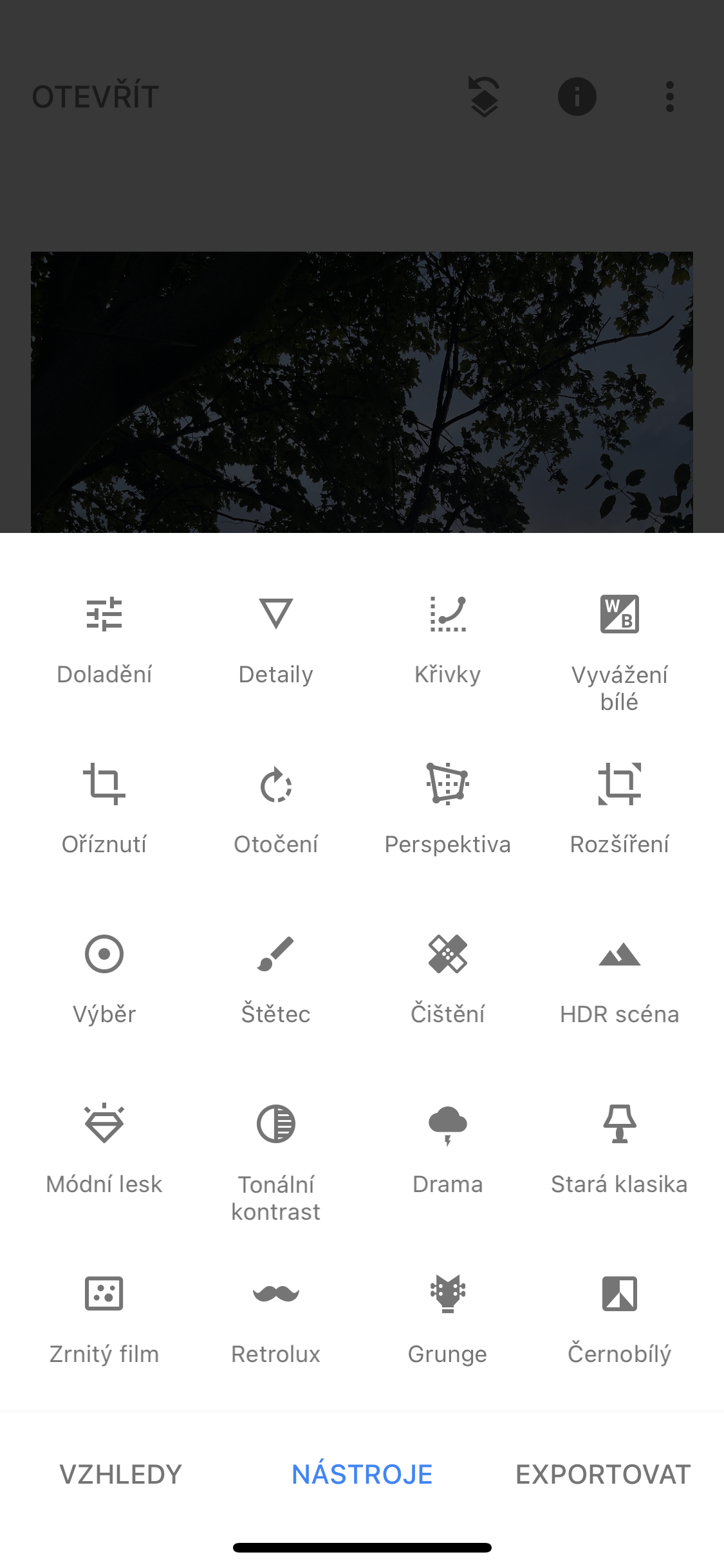 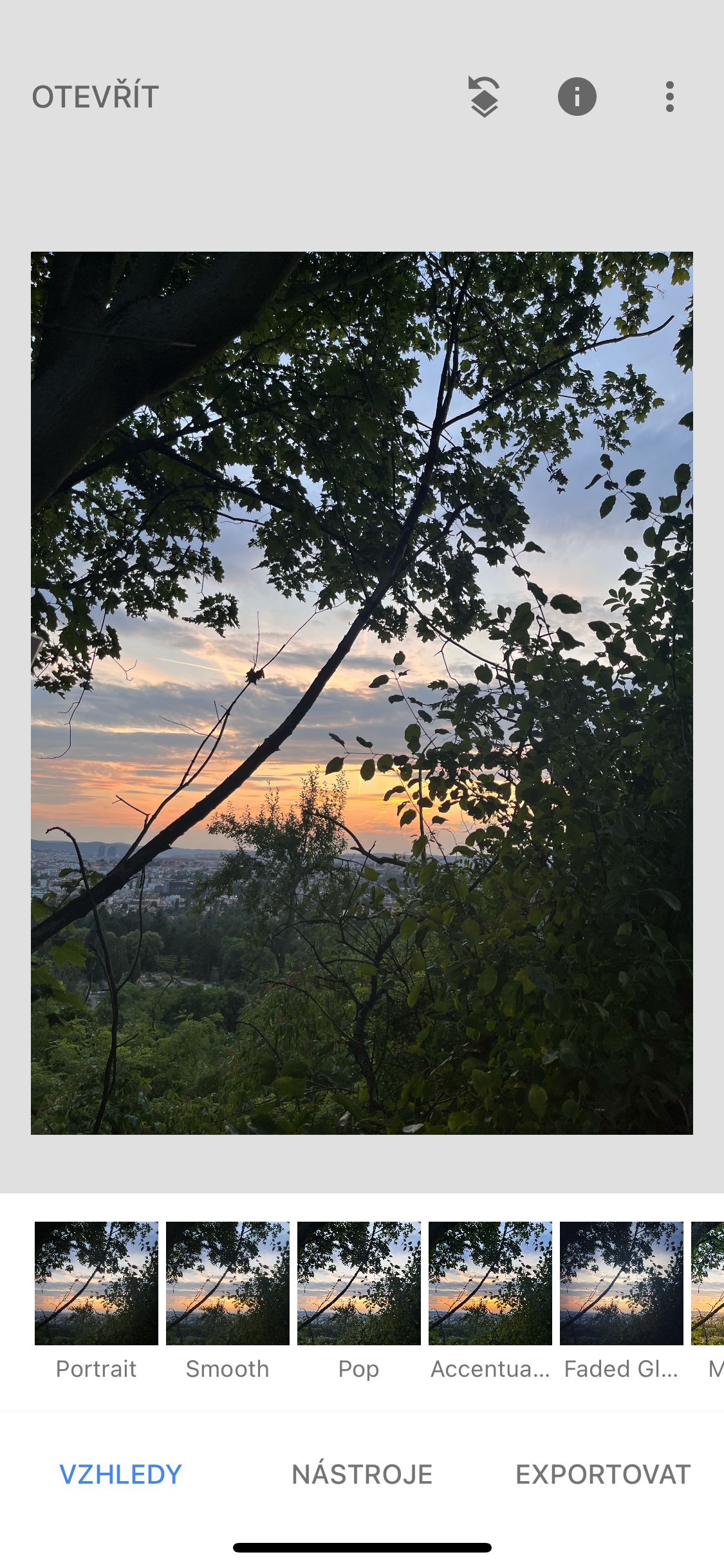 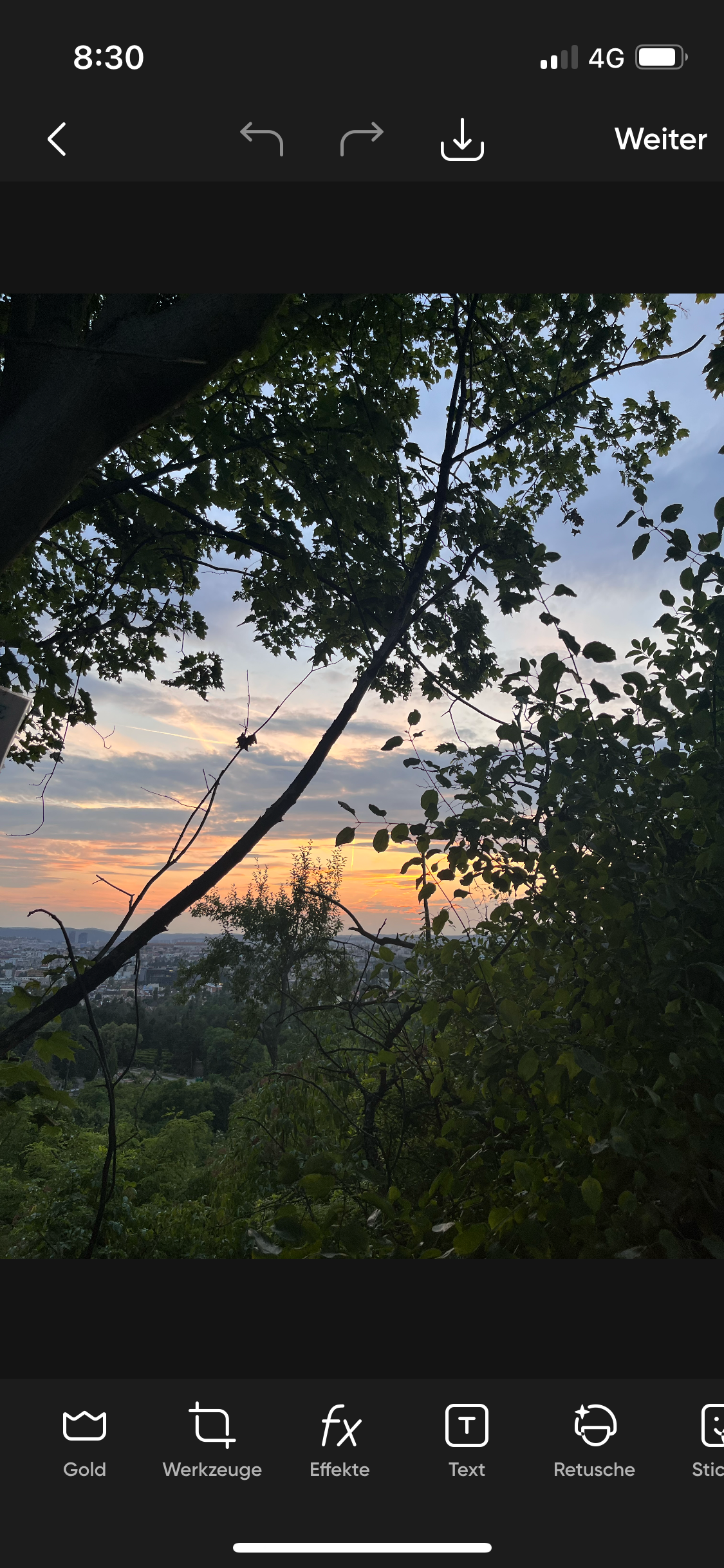 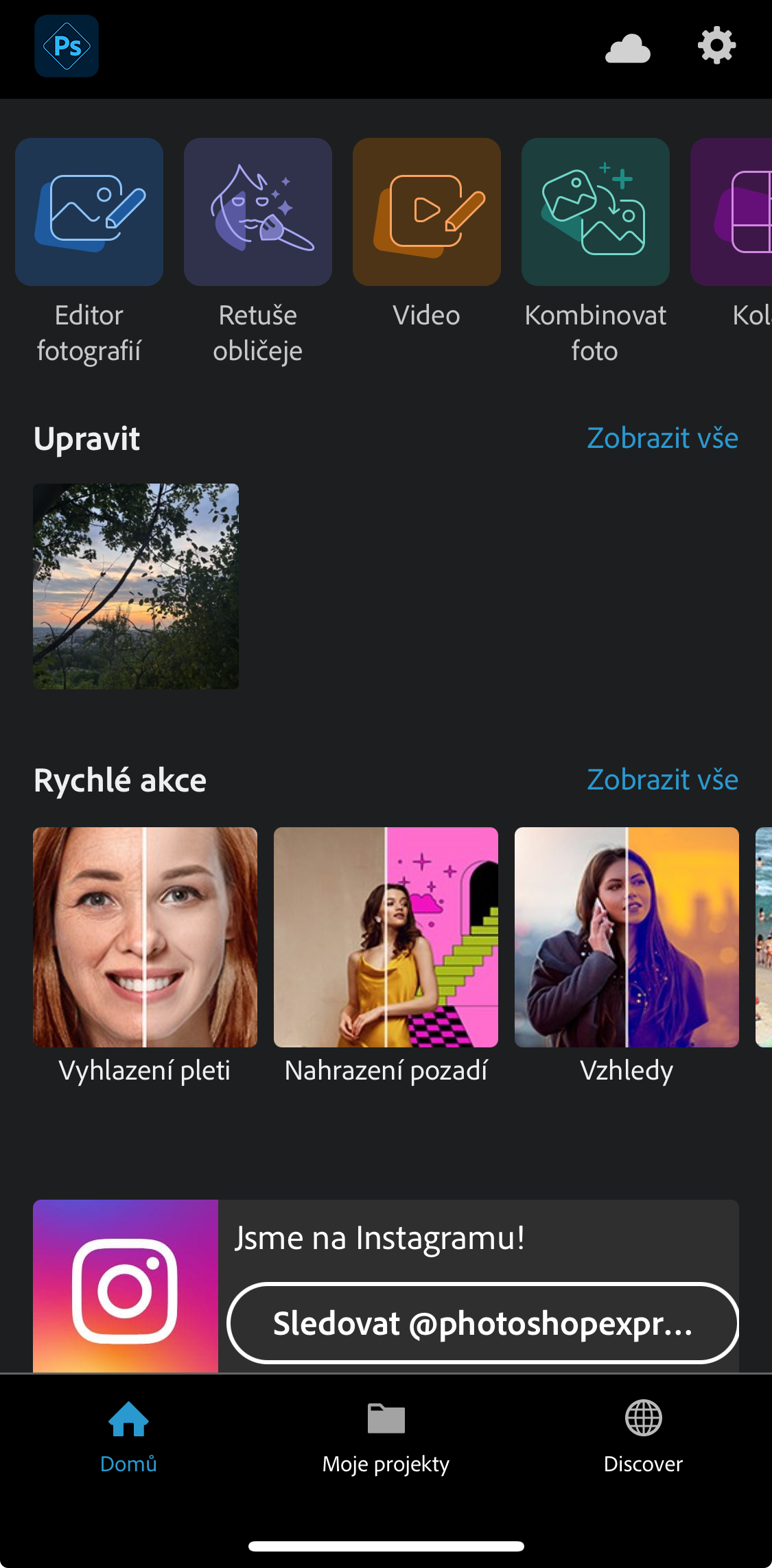 https://m-cdn.phonearena.com/images/articles/399329-image/samsung-fake-moon-photos2.jpg
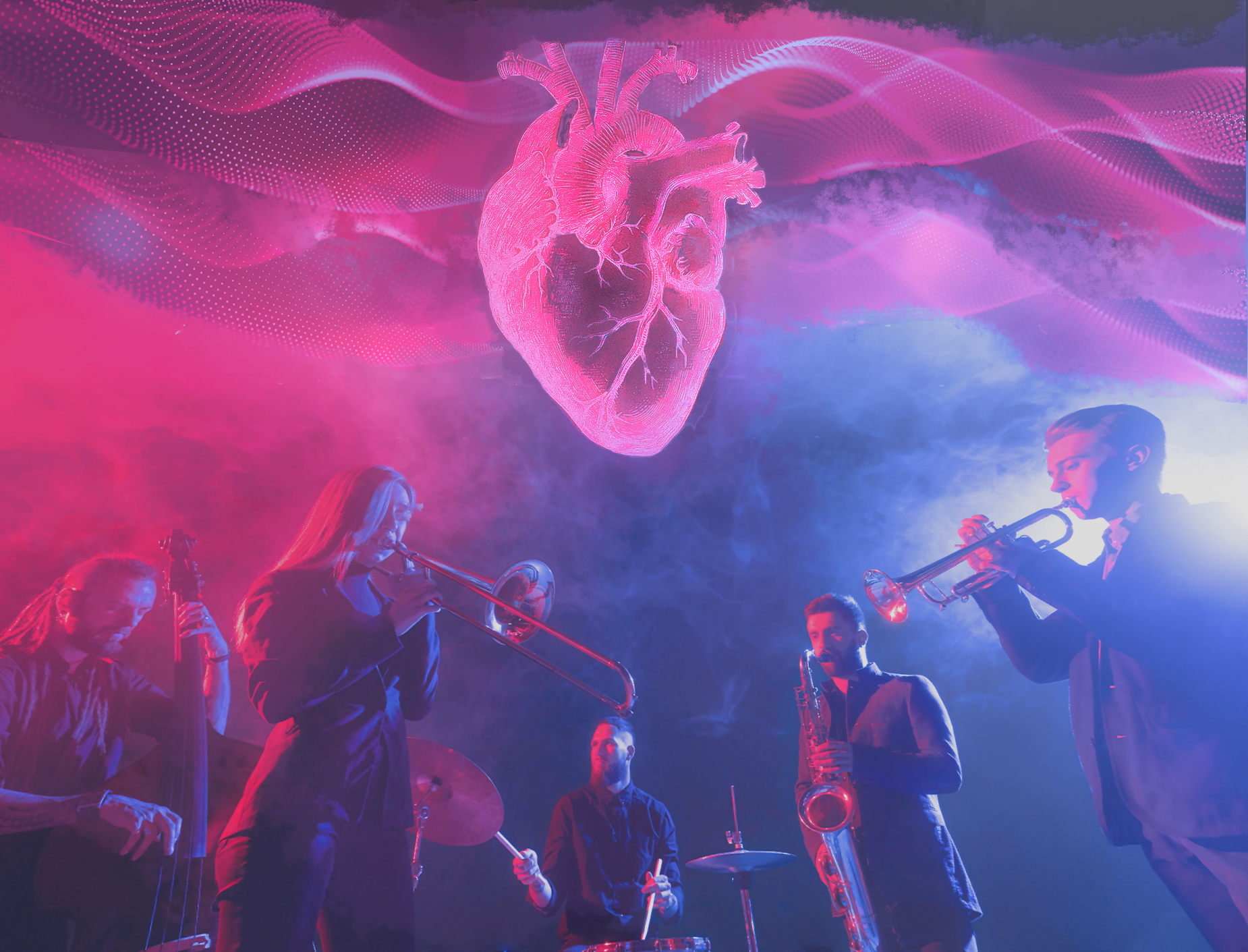 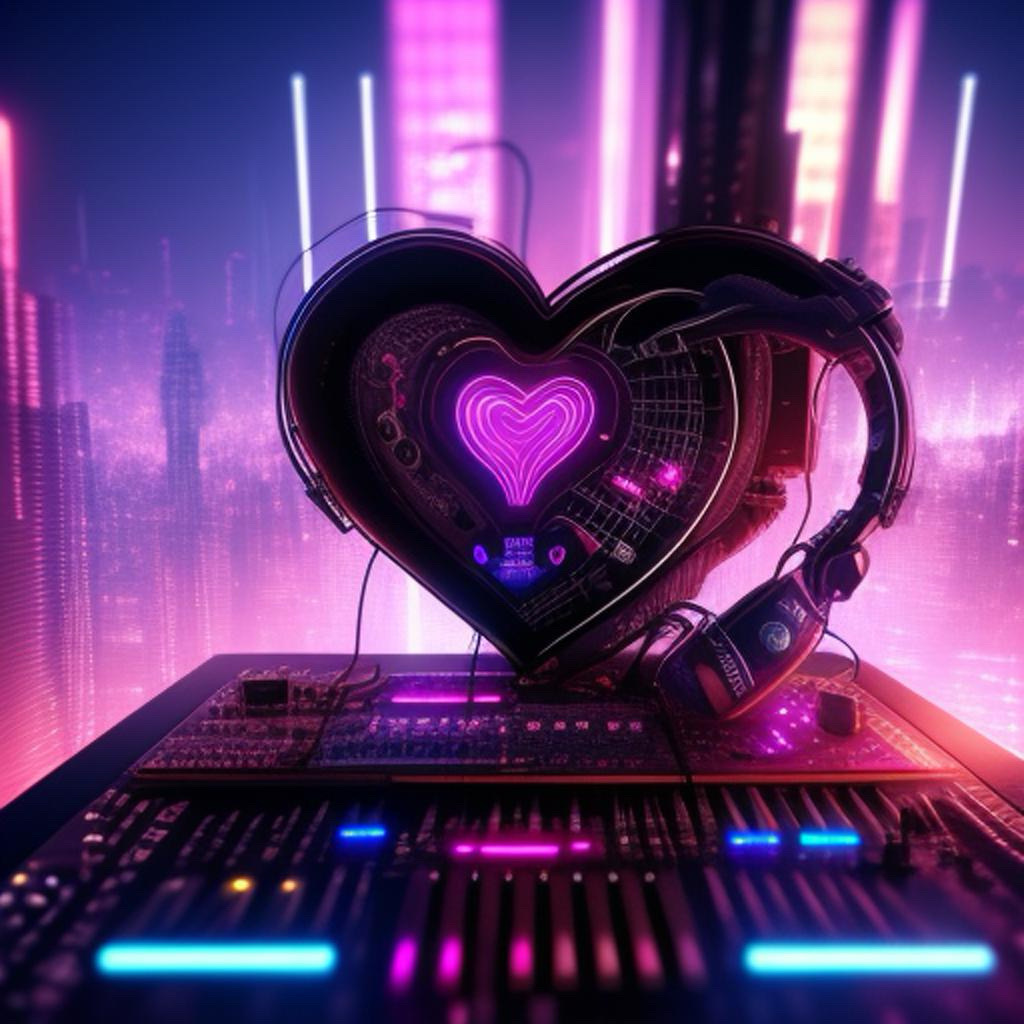 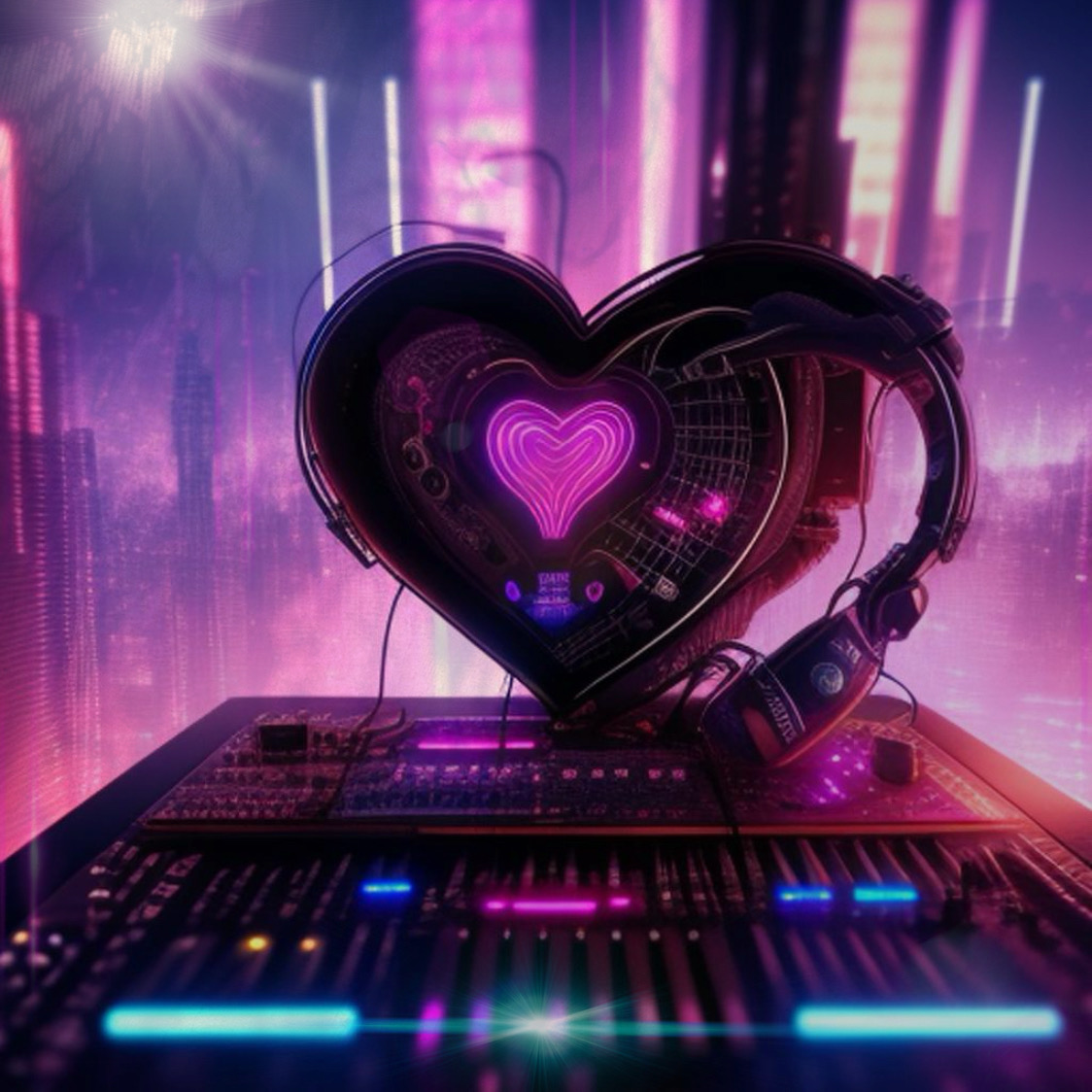 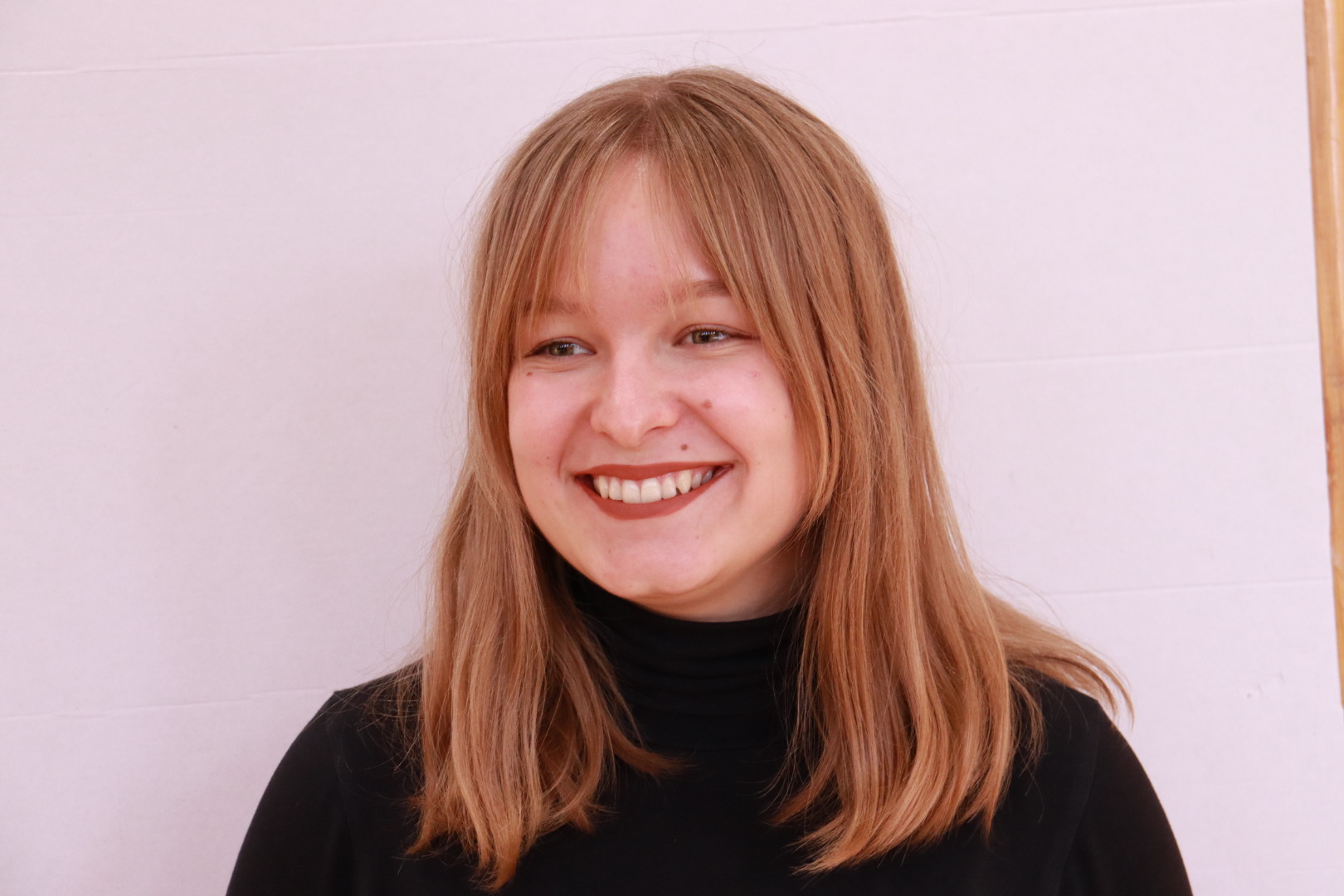 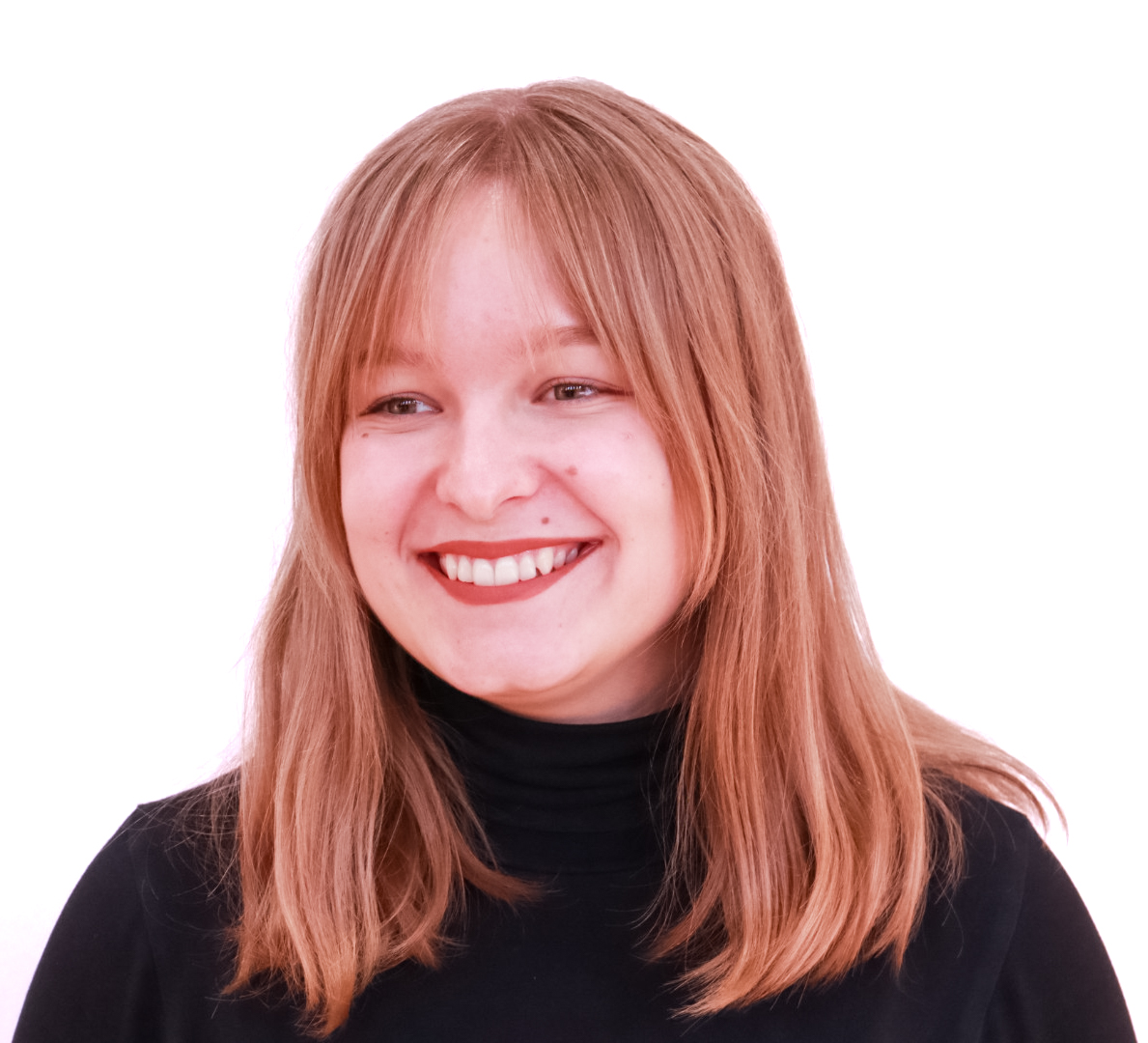 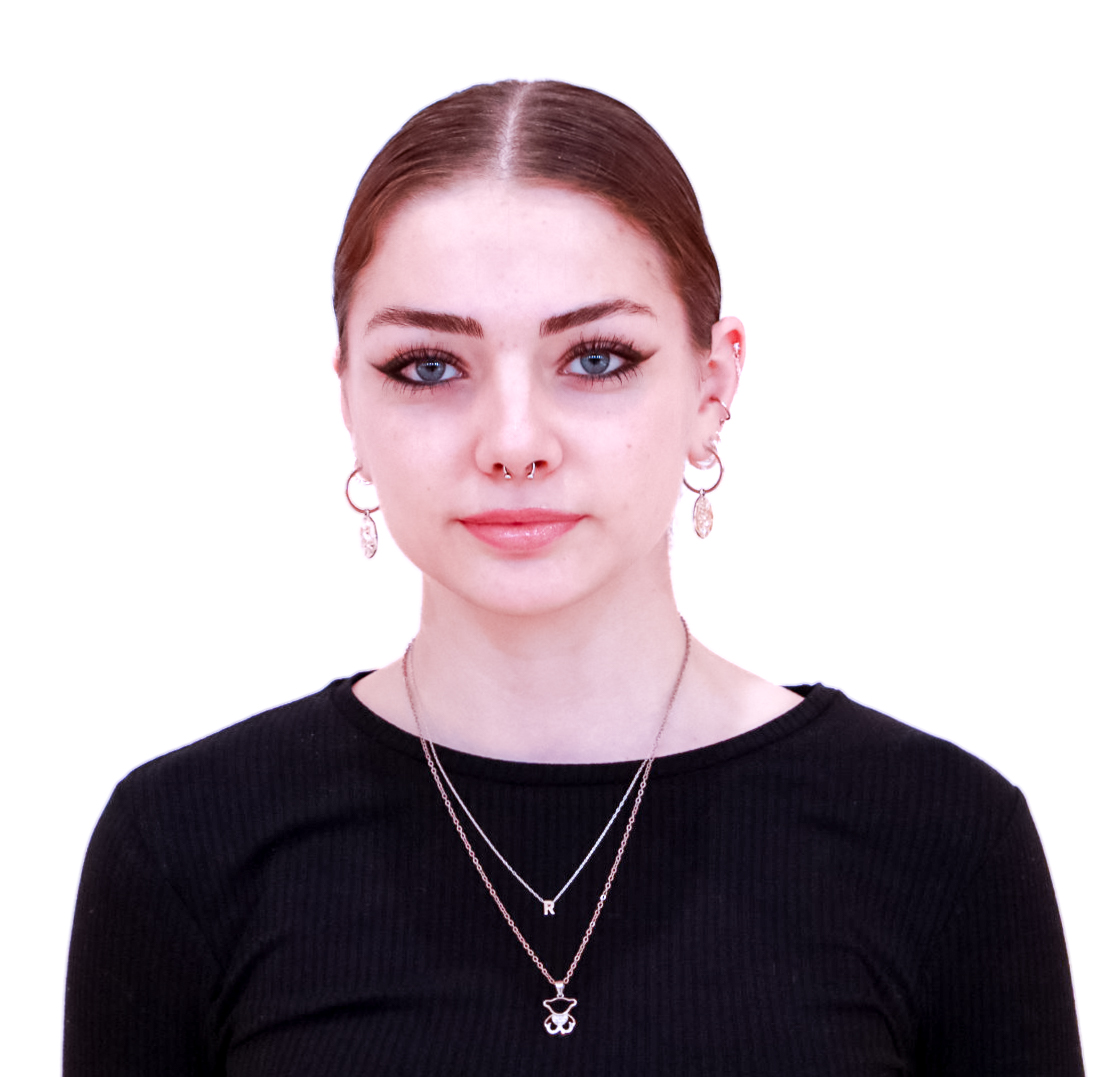 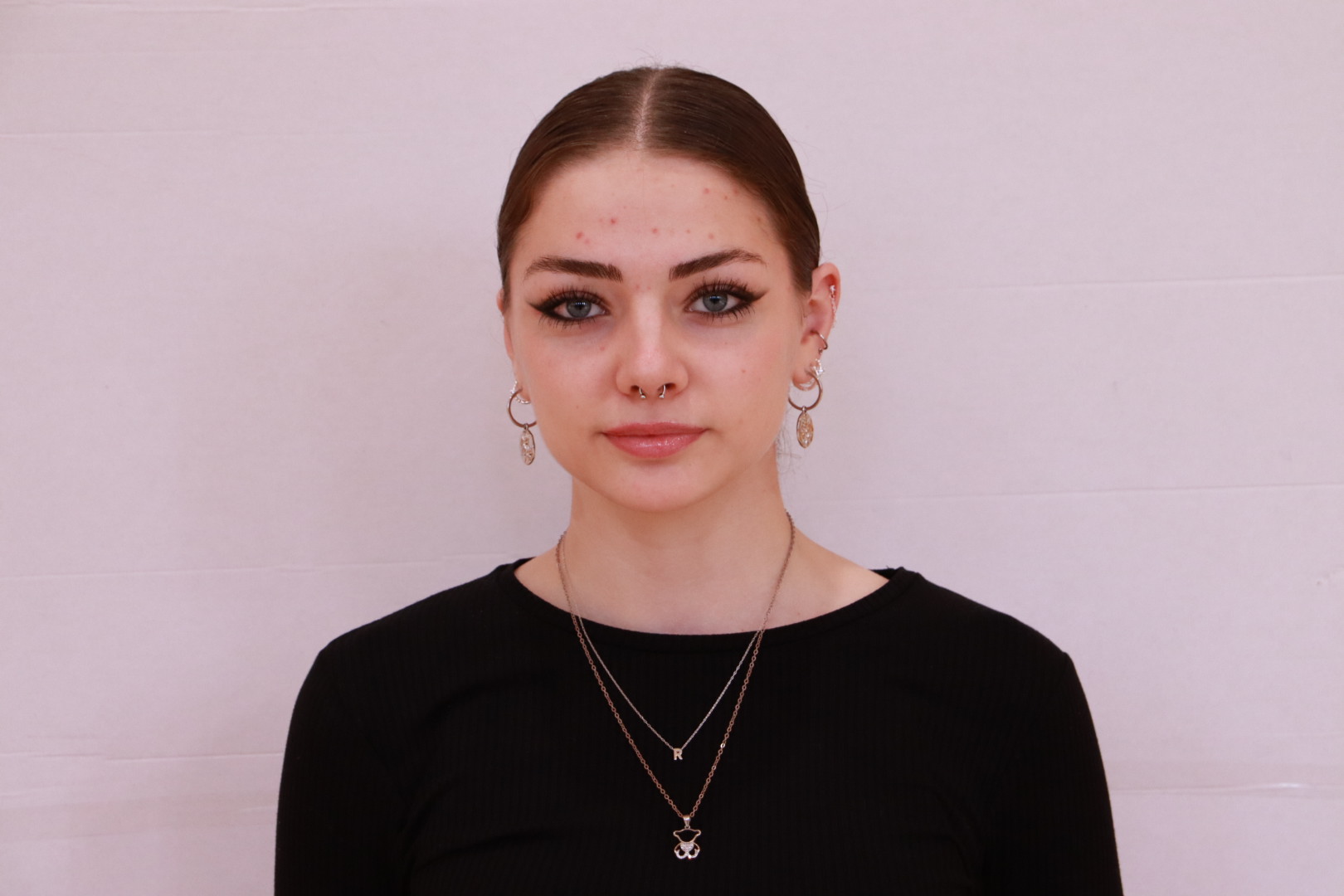 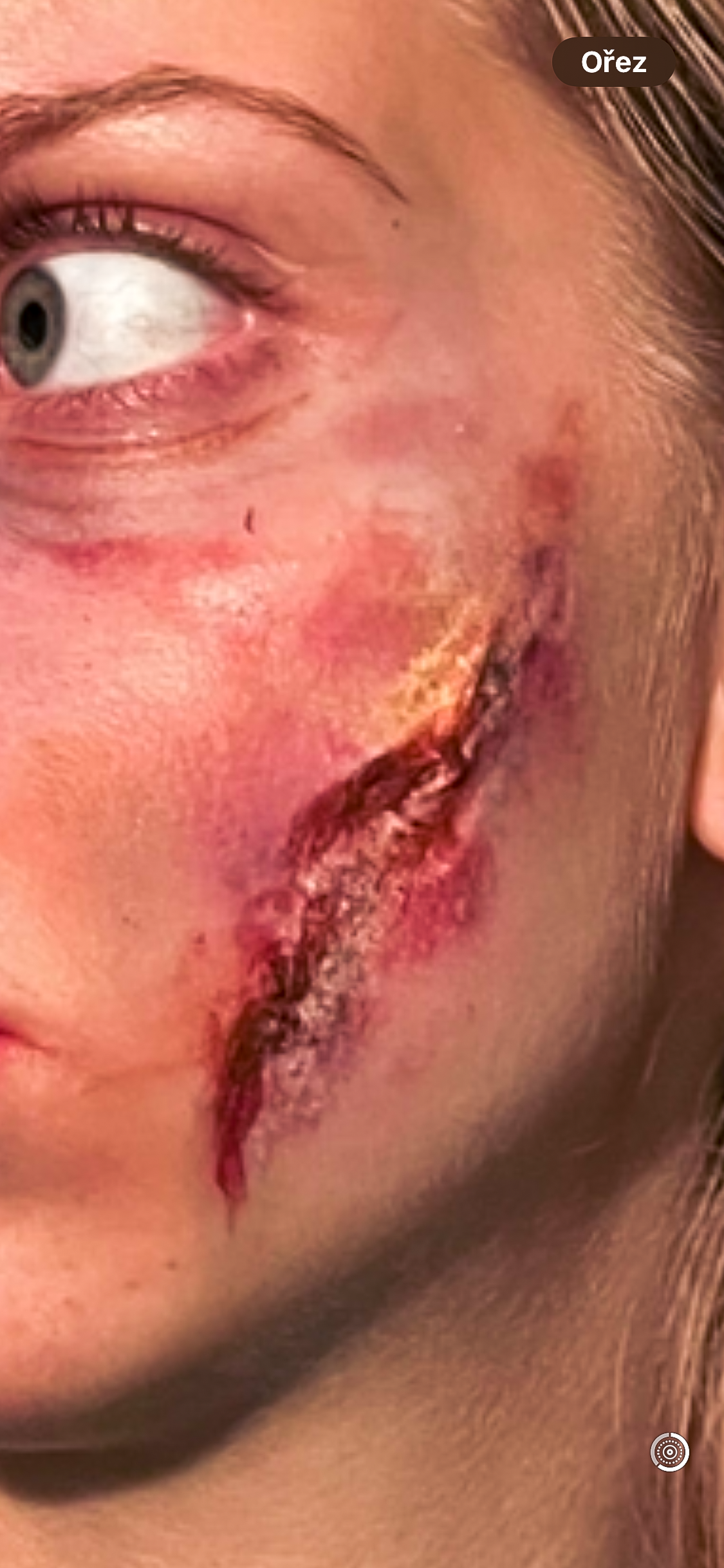 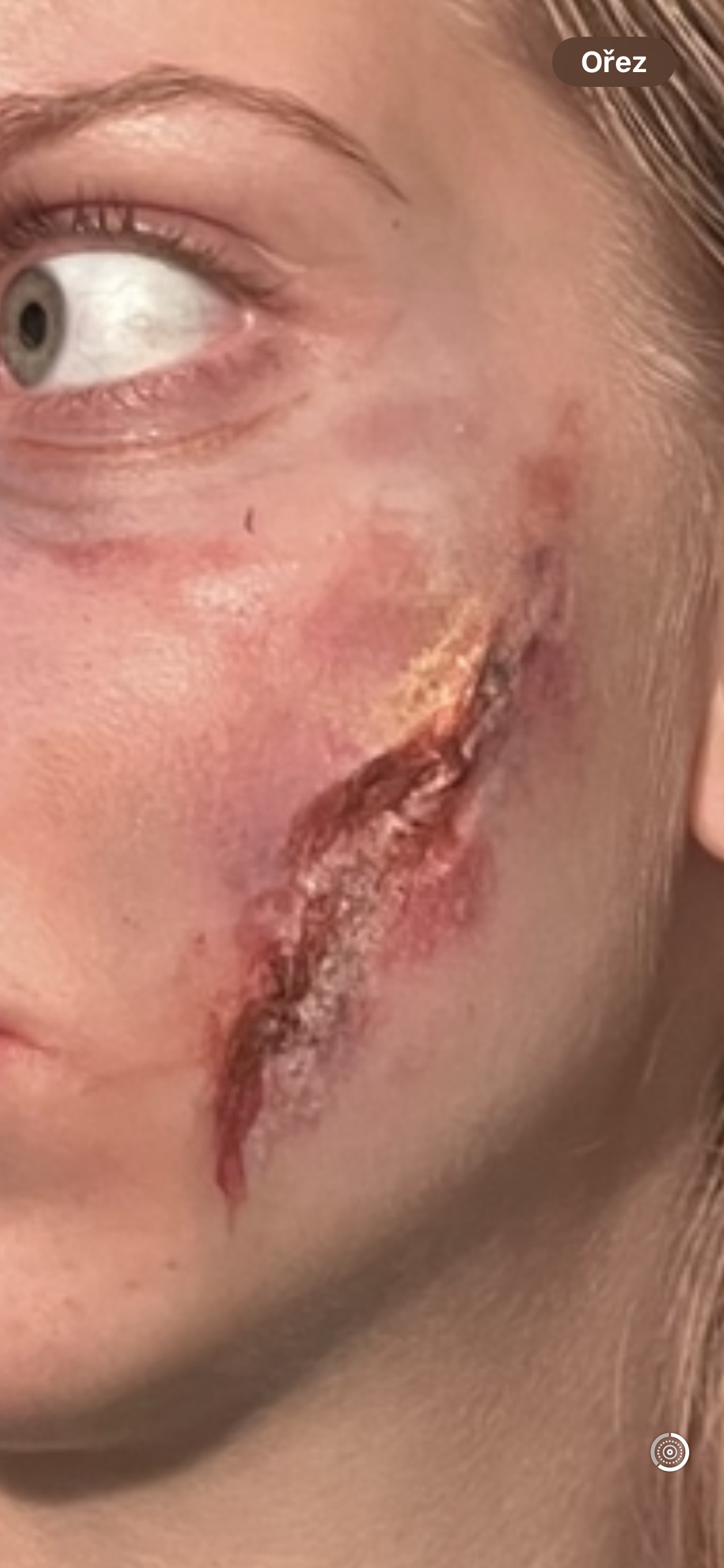 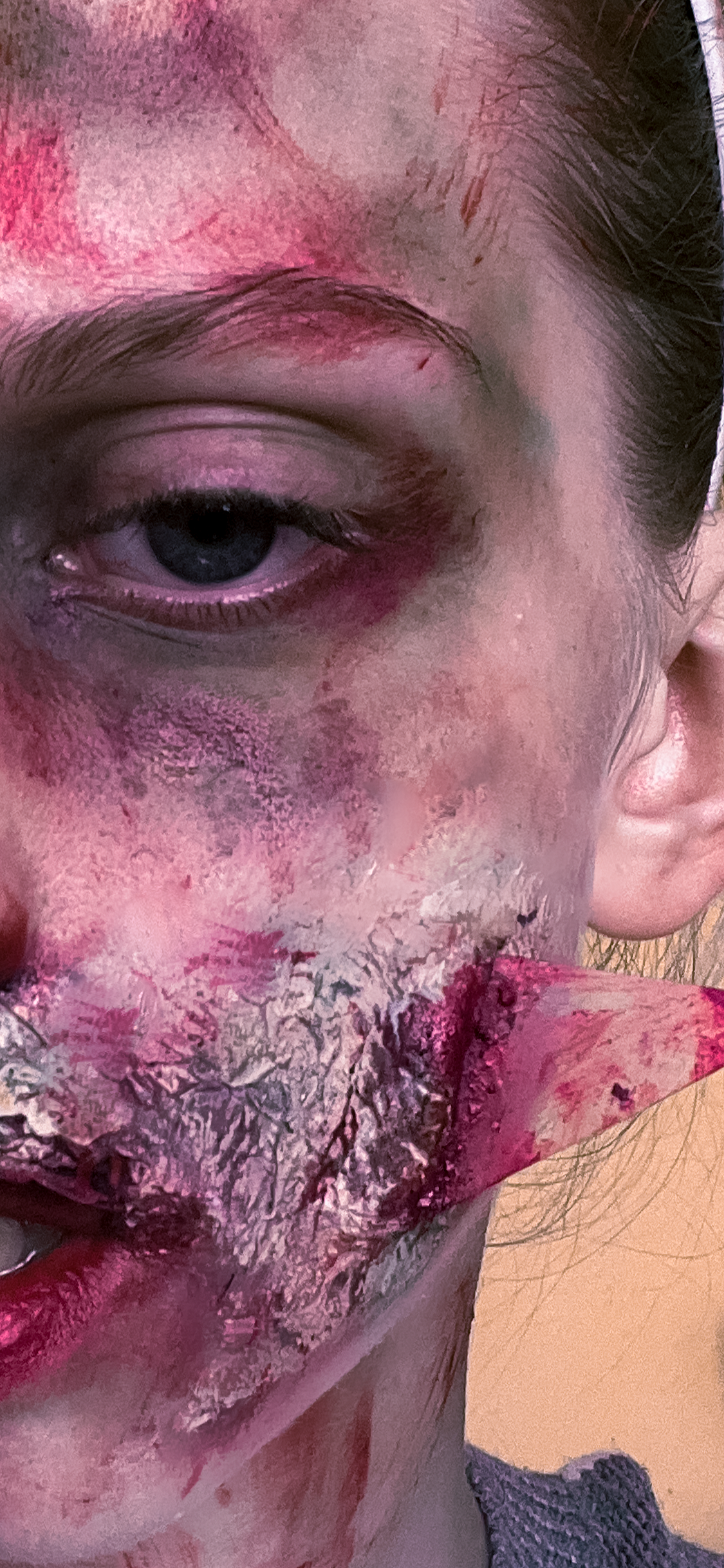 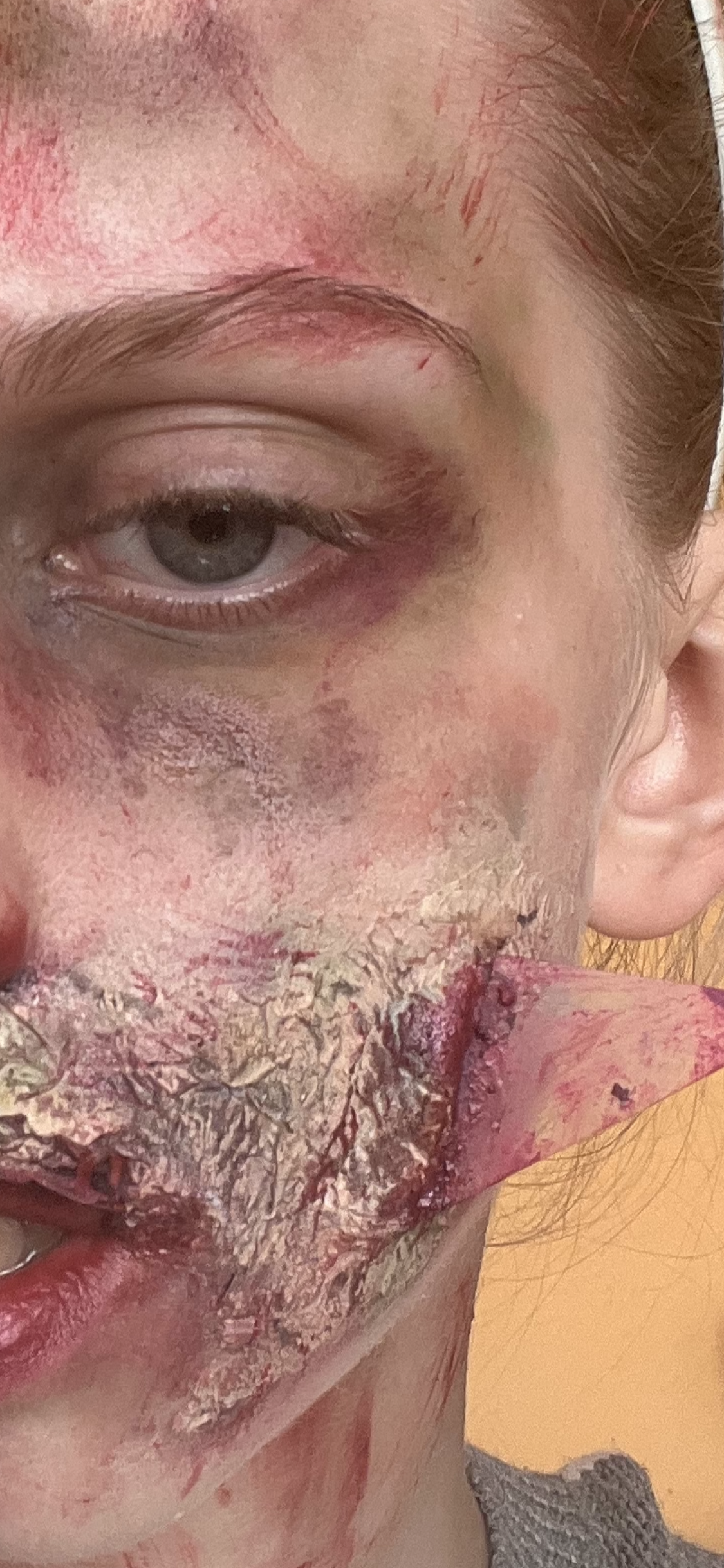